Тиристоры
Автор: студентка группы 21318, 
Ефимова В.А.
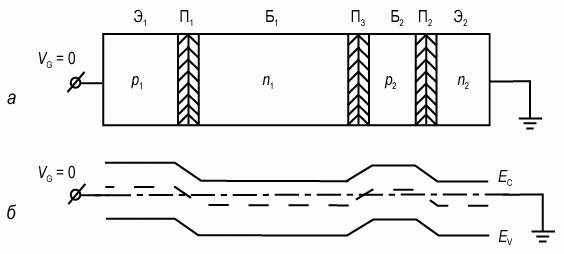 Рис. 7.1. Схема диодного тиристора:а) структура диодного тиристора; б) зонная диаграмма
Тиристор - это полупроводниковый прибор с тремя и более р - n переходами, вольт - амперная характеристика которого имеет участок с отрицательным дифференциальным сопротивлением и который используется для переключения.
		Структура тиристора показана на рисунке 7.1. Тиристор представляет собой четырехслойный р1-n1-р2-n2 прибор, содержащий три последовательно соединенных р - n перехода (П1, П2 и П3). Обе внешние области называют эмиттерами (Э1, Э2), а внутренние области - базами (Б1, Б2) тиристора (см. рис. 7.1а). Переходы П1 и П2 называются эмиттерными, переход П3 - коллекторный переход.
		Прибор без управляющих электродов работает как двухполюсник и называется диодным тиристором (динистором). Прибор с управляющим электродом является трехполюсником и называется триодным тиристором.
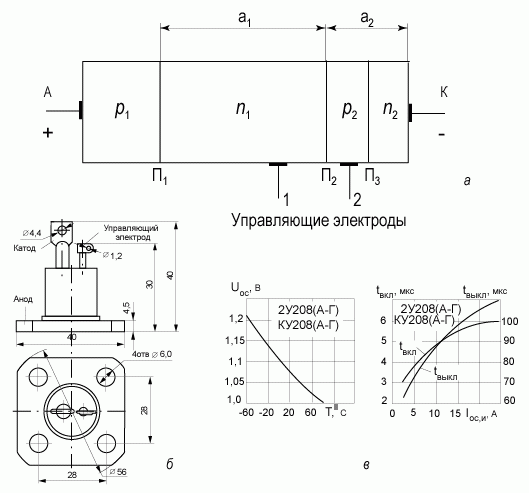 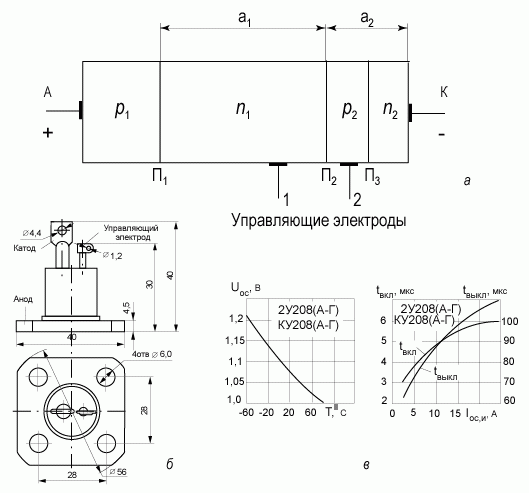 Рис. 7.2. Схема (а), приборная реализация (б) триодного тиристора
На рисунке 7.2 показана схема триодного тиристора с управляющими электродами при его приборной реализации и характеристики тиристора. Управляющий электрод может быть подключен к любой из баз (Б1, Б2) тиристора, как показано на рисунке 7.2а.
Управляющие тиристоры используются для коммутирования высоких значений токов, напряжений и мощностей. Поэтому корпуса тиристоров как правило являются достаточно массивными и в ряде случаев снабжены радиаторами для улучшения теплоотвода. На рисунке 7.2б приведена топология корпуса тиристора малой мощности. Для коммутации мощностей важными параметрами являются время включения и выключения тиристора. Характерные значения этих времен для тиристоров лежат в микросекундном диапазоне.
Вольт - амперная характеристика тиристора
Вольт-амперная характеристика диодного тиристора, приведенная на рисунке 7.4, имеет несколько различных участков. Прямое смещение тиристора соответствует положительному напряжению VG, подаваемому на первый p1-эмиттер тиристора.
		Участок характеристики между точками 1 и 2 соответствует закрытому состоянию с высоким сопротивлением. В этом случае основная часть напряжения VG падает на коллекторном переходе П2, который в смещен в обратном направлении. Эмиттерные переходы П1 и П2 включены в прямом направлении. Первый участок ВАХ тиристора аналогичен обратной ветви ВАХ p-n перехода.
		При достижении напряжения VG, называемого напряжением включения Uвкл, или тока J, называемого током включения Jвкл, ВАХ тиристора переходит на участок между точками 3 и 4, соответствующий открытому состоянию (низкое сопротивление). Между точками 2 и 3 находится переходный участок характеристики с отрицательным дифференциальным сопротивлением, не наблюдаемый на статических ВАХ тиристора.
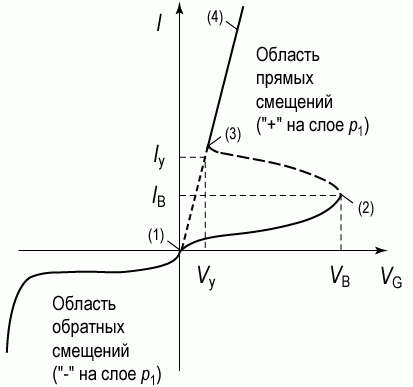 Рис. 7.4. ВАХ тиристора:VG - напряжение между анодом и катодом; Iу, Vу - минимальный удерживающий ток и напряжение; Iв, Vв - ток и напряжение включения
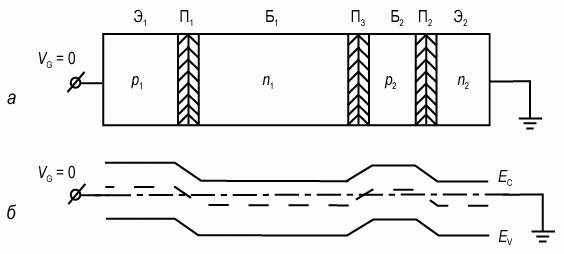 Феноменологическое описание ВАХ динистора
Для объяснения ВАХ динистора используют двухтранзисторную модель. Из рисунка 7.5 следует, что тиристор можно рассматривать как соединение р-n-р транзистора с n-р-n транзистором, причем коллектор каждого из них соединен с базой другого. Центральный переход действует как коллектор дырок, инжектируемых переходом П1, и как коллектор электронов, инжектируемых переходом П2.
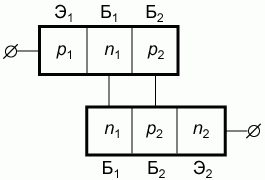 Рис. 7.5. Двухтранзисторная модель диодного тиристора
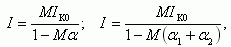 Выр. (7.5), где α = α1 + α2 - суммарный коэффициент передачи тока первого (p1-n1-p2) и второго (n2-p2-n1) транзисторов.
Выражение (7.5) в неявном виде описывает ВАХ диодного тиристора на "закрытом" участке, поскольку коэффициенты М и α зависят от приложенного напряжения VG. По мере роста α и М с ростом VG, когда значение М(α1 + α2) станет равно 1, из уравнения (7.5) следует, что ток I устремится к ∞. Это условие и есть условие переключения тиристора из состояния "закрыто" в состояние "открыто".
		Напряжение переключения Uперекл составляет у тиристоров от 20-50 В до 1000-2000 В, а ток переключения Iперекл - от долей микроампера до единиц миллиампера (в зависимости от площади).
		Таким образом, в состоянии "закрыто" тиристор должен характеризоваться малыми значениями α и М, а в состоянии "открыто" - большими значениями коэффициентов α и М.
В закрытом состоянии (α - малы) все приложенное напряжение падает на коллекторном переходе П3и ток тиристора - это ток обратно смещенного p-n перехода. Энергетическая диаграмма тиристора в режиме прямого смещения ("+" на слое р1) в закрытом состоянии представлена на рисунке 7.6.
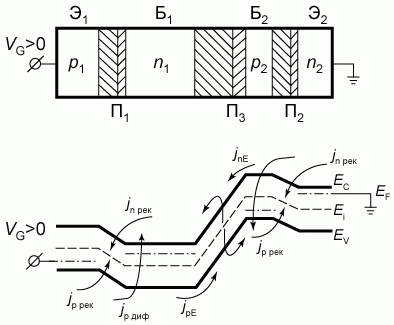 Рис. 7.6. Зонная диаграмма и токи в тиристоре в закрытом состоянии
Зонная диаграмма и токи диодного тиристора в открытом состоянии
В открытом состоянии (α - велики) все три перехода смещены в прямом направлении. Это происходит вследствие накопления объемных зарядов в базах n2, p2 тиристора.
		При больших значениях коэффициента передачи α2 электроны, инжектированные из n2-эмиттера в р2-базу, диффундируют к р - n переходу коллектора П3, проходят его и попадают в n1-базу. Дальнейшему прохождению электронов по тиристорной структуре препятствует потенциальный барьер эмиттерного перехода П1. Поэтому часть электронов, оказавшись в потенциальной яме n1-базы, образует отрицательный избыточный заряд.
		Инжектированные дырки из эмиттера р1 в базу n1 диффундируют к р - n переходу коллектора П3, проходят через него и попадают в базу р2. Дальнейшему их продвижению препятствует потенциальный барьер эмиттерного перехода П2. Следовательно, в базе р2 происходит накопление избыточного положительного заряда. 
		В результате накопления избыточного положительного заряда в базе р2 и отрицательного заряда в базе n1 переход П3 смещается в прямом направлении, происходит резкое увеличение тока и одновременное уменьшение падения напряжения на тиристоре.
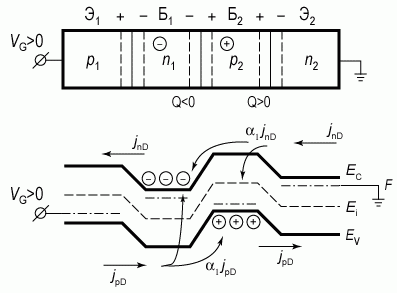 Рис. 7.7. Зонная диаграмма и токи тиристора в открытом состоянии (везде прямое смещение)
Зависимость коэффициента передачи α от тока эмиттера
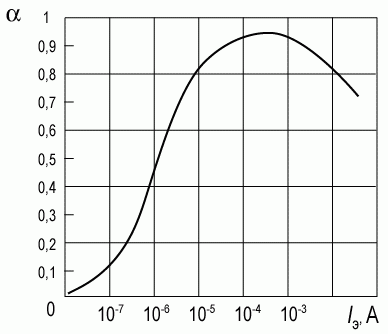 Зависимость коэффициента передачи эмиттерного тока α от напряжения, приложенного к тиристору, является причиной переключения тиристора. В области малых токов основная причина зависимости α от тока I связана с рекомбинацией в эмиттерном переходе. При наличии рекомбинационных центров в области пространственного заряда эмиттерного перехода прямой ток такого перехода в области малых прямых смещений - рекомбинационный Jрек. Зависимость этого тока от напряжения экспоненциальная, но показатель экспоненты в два раза меньше, чем для диффузионного тока JpD.
		 По мере роста прямого напряжения на p-n переходе диффузионная компонента тока JpD начинает превалировать над рекомбинационной. В терминах эффективности эмиттера γ это эквивалентно возрастанию эффективности эмиттера, а следовательно, и увеличению коэффициента передачи α = γ·κ.
Рис. 7.8. Типичная зависимость коэффициента передачи α от тока эмиттера Iэ при наличии сильной рекомбинации в ОПЗ p-n переходов
Зависимость коэффициента М от напряжения VG. Умножение в коллекторном переходе
Другой физический механизм, приводящий к накоплению объемных зарядов в базах тиристора, связан с лавинным умножением в коллекторном переходе. При больших значениях обратного напряжения на p-n переходе величина электрического поля Е в области пространственного заряда может приблизиться к значению, соответствующему напряжению лавинного пробоя. В этом случае на длине свободного пробега λ электрон или дырка набирают энергию qλE, большую, чем ширина запрещенной зоны полупроводника qλE > Еg, и вызывают генерацию новой электронно-дырочной пары.
		 Если М - коэффициент ударной ионизации, определяемый как количество носителей, рожденных при лавинном умножении одной частицей, то М описывается эмпирической формулой:
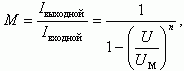 где UМ - напряжение лавинного пробоя, а значения коэффициента n для Ge, Si равно 3.
		Таким образом, умножение в коллекторе может служить причиной накопления объемных зарядов в базах тиристора. С формальной точки зрения, умножение в коллекторе эквивалентно росту коэффициента передачи и величине коллекторного тока.
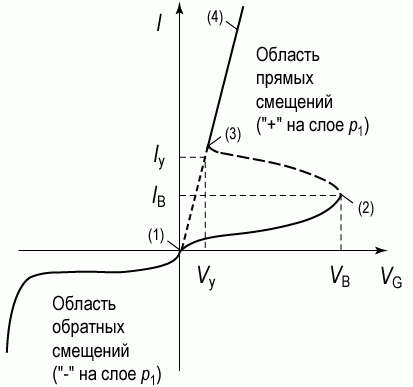 Отметим на рисунке следующие особенности различных участков ВАХ в области прямых смещений. В состоянии "закрыто", по мере роста напряжения на тиристоре 1-2, в последнем растут коэффициенты передачи эмиттерного тока α или коэффициент умножения M в коллекторном переходе. В точке переключения 2 выполняется условие M (α1 + α2) = 1, и начинается процесс накопления объемных зарядов в базах тиристора. Участок с отрицательным дифференциальным сопротивлением 2-3, не наблюдаемый на статических ВАХ, как раз связан с формированием этого объемного заряда в базах тиристора. Время накопления заряда и есть время переключения тиристора из состояния "закрыто" в состояние "открыто". Участок 3-4 характеризует открытое состояние тиристора. На этом участке все три p-n перехода смещены в прямом направлении и сопротивление тиристора мало и составляет десятки Ом.
Рис. ВАХ тиристора
Тринистор
Чтобы перевести тиристор в открытое состояние, необходимо накопить избыточный отрицательный заряд в базе n1 и положительный в базе р2. Это осуществляется путем увеличения уровня инжекции через эмиттерные переходы П1 и П3 при увеличении напряжения на тиристоре до Uперекл. Накоплением объемных зарядов в базах Б1 и Б2 можно управлять, если у одной из баз имеется контакт, который называется управляющим электродом.
	На управляющий электрод базы подается напряжение такой полярности, чтобы прилегающий к этой базе эмиттерный переход был включен в прямом направлении. Это приводит к росту тока через эмиттерный переход и снижению Uперекл. 
	При достаточно больших значениях тока Iупр ВАХ тиристора вырождается в прямую ветвь ВАХ диода. Критическое значение тока Iупр, при котором на ВАХ тиристора исчезает участок с отрицательным диффиренциальным сопротивлением и тринистор включается, минуя запертое состояние, называется током спрямления.
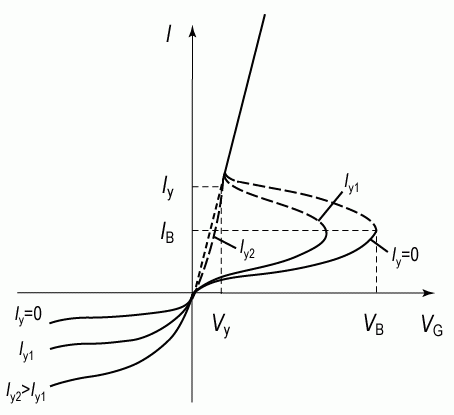 Рис. 7.9. ВАХ тринистора при различных значениях управляющего тока базы Iупр
Феноменологическое описание ВАХ тринистора
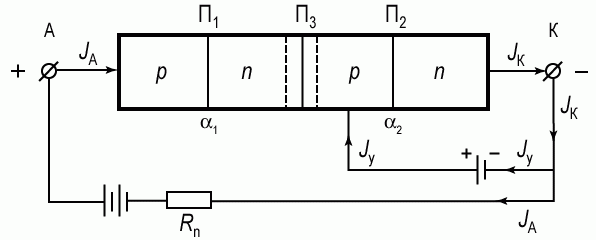 На рисунке 7.11 приведена схема тринистора, используемая для расчета вольт - амперных характеристик в закрытом состоянии.
		 ВАХ тиристора на закрытом участке равна:
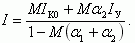 Уравнение описывает ВАХ тиристора в закрытом состоянии, поскольку коэффициенты М, α1 и α2 зависят от напряжения VG.
		Аналогично динистору, в открытом состоянии тиристор находится до тех пор, пока за счет проходящего тока поддерживаются избыточные заряды в базах, необходимые для понижения высоты потенциального барьера коллекторного перехода до величины, соответствующей прямому его включению.
		Если же ток уменьшить до критического значения Iу, то в результате рекомбинации и рассасывания избыточные заряды в базах уменьшатся, р - n переход коллектора окажется включенным в обратном направлении, произойдет перераспределение падений напряжений на р - n переходах, уменьшатся инжекции из эмиттеров и тиристор перейдет в закрытое состояние.
Спасибо за внимание!